Workshop on                                                             Strengthening Human Resource Management of Civil Society Organizations
By 
Jagath Karunathilaka
(Through Virtual Meeting – Zoom Technology)
October 4 –22                                                                                                                         (20 Lesson Hours in 10 Days)
Lesson Plans of HR Management of CSO
Chapter 9:Disciplinary Management
About This Chapter
The disciplinary management chapter of this workshop is designed you 
to learn about how an employee shall conduct him/herself in accordance 
with their obligations and duties, whether expressed or implied, arising 
from their employment, whether during or out of working hours, at their workplace or elsewhere. Any conduct which is incompatible with such obligations and duties would constitute misconduct comprising of either 
minor or major offences which by implication are not tenable with their position as employees. 

The guidance and the tools introduced through this chapter can help you
to set up, revise or realign existing disciplinary management system in your organization.
Disciplinary Management
Disciplinary Procedure 

Obligation of an employee 
Lists of some acts of grave misconduct and some acts of minor misconduct
Minor offences committed for the first time 
Disciplinary actions against probationers, temporary, contract and casual employees
Termination on vacation of post
Termination of service on general inefficiency
Disciplinary orders in special circumstances
Criminal offences and bribery
Any employee charged / indicted by a Criminal Court
Order of disciplinary authority including punishments and appeal process
Disciplinary Management
Forms of Disciplinary Actions through a Formal Process 

Forms of disciplinary actions including key steps of domestic inquiry procedure
Preliminary investigation, issuing  a show cause notice on a prima facie case
Interdiction and compulsory leave
Framing /issuing a charge sheet on misconduct, charges on warrant dismissal and suspension, formal inquiry proceeding,  action on grave misconduct
Formal inquiry proceedings (appointment of prosecuting officer and inquiry officer, defence representative 
Order of disciplinary authority including punishments and appeal process
What is Disciplinary Management?
Disciplinary management is about following a fair and reasonable process with your employee to deal with an issue of misconduct or to improve performance. Disciplinary processes need to be carried out correctly, as processes which may end in someone losing their job always poses an  element of risk to an employer.
When carrying out a disciplinary process, you have to act in good faith. All too often employers are ‘found out’ through a grievance process if they have not given the employee a fair hearing and given the situation due consideration.
What are the three principles of natural justice?

Essentially, natural justice requires that a person receive a fair and unbiased hearing before a decision is made that will negatively affect them. 

The three main requirements of natural justice that must be met in every case are: adequate notice, fair hearing and no bias.
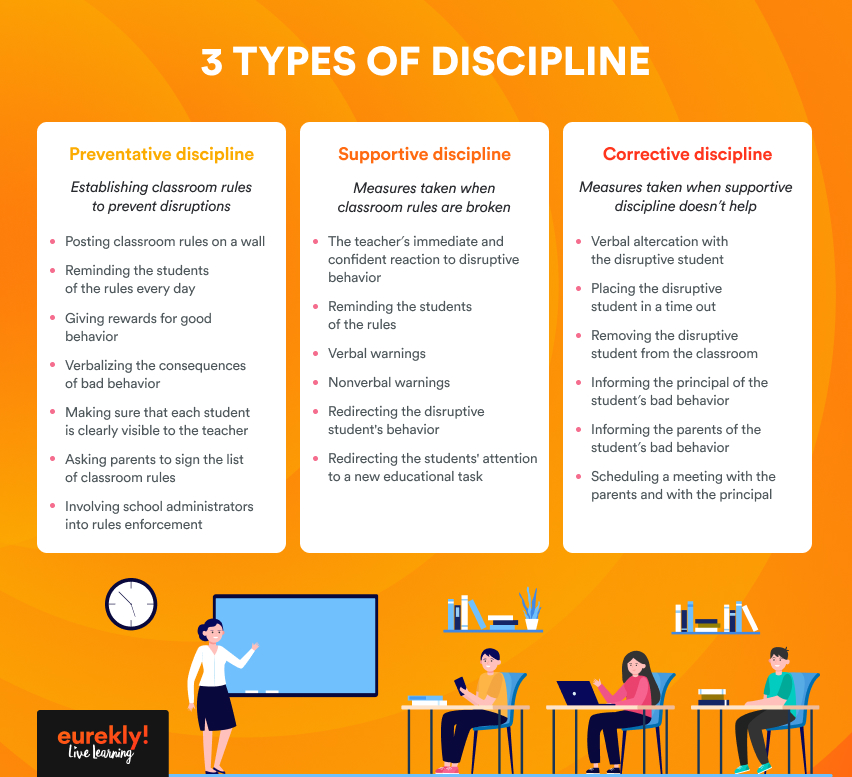